Week  10
รหัสวิชา MCA1109 รายวิชา  การนำเสนอเชิงนิเทศศาสตร์
อ. อิสรี ไพเราะ(อ.ต๊ะ)
isaritiaw@gmail.com
MB. 0863583508
การเขียนเพื่องานวารสารศาสตร์
ลักษณะของงานเขียนด้านวารสารศาสตร์
งานวารสารศาสตร์มีพันธกรณีอย่างแรกต่อการนำเสนอความจริง
งานวารสารศาสตร์ต้องมีพันธะสัญญาความภักดีต่อพลเมือง
งานวารสารศาสตร์ต้องตรวจสอบความถูกต้องของข้อมูลข่าวก่อนนำเสนอเสมอ
งานวารสารศาสตร์ต้องประกอบวิชาชีพโดยคำนึงถึงเสรีภาพในการนำเสนอข้อมูลข่าวอยู่เสมอ
งานวารสารศาสตร์ต้องมีเสรีภาพในการเฝ้าระวังการใช้อำนาจของกลุ่มอำนาจที่ส่งผลกระทบต่อพลเมือง
ลักษณะของงานเขียนด้านวารสารศาสตร์
งานวารสารศาสตร์ต้องเป็นเวทีการวิพากษ์วิจารณ์ และยินดีรับฟังความคิดเห็นที่แตกต่างและหลากหลาย
งานวารสารศาสตร์ต้องมุ่งมั่นนำเสนอข้อมูลข่าวทั้งที่มีความน่าสนใจและส่งผลกระทบต่อสังคมอย่างมีนัยสำคัญ
งานวารสารศาตร์ต้องให้น้ำหนักข่าวที่ครอบคลุมและสัดส่วนที่เหมาะสม
งานวารสารศาสตร์ต้องได้รับการยอมรับให้แสดงออกทางจิตสำนึกรับผิดชอบในวิชาชีพอย่างเสรี
หลักการเขียนเพื่องานวารสารศาสตร์
ความถูกต้องของข้อมูล (Accurate)
ความเหมาะสมของการอ้างแหล่งข้อมูล (Property attributed)
ความสมดุลและความเที่ยงธรรม (Balanced and fair)
ความภววิสัย (Objective)
ความกระชับและตรงประเด็น (Brief and focused)
ความสามารถในการใช้ภาษาเขียนถ่ายทอดได้ดี (Well written)
ประเภทของการเขียนเพื่องานวารสารศาสตร์
ข่าว
บทความ
บทบรรณาธิการ
วิธีการเขียนข่าว
การเขียนข่าวแบบปิรามิดหัวกลับ (Inverted - Pyramid Style) เป็นการเขียนโดย นำเอาเหตุการณ์ที่สำคัญที่สุดขึ้นมาก่อน แล้วจึงตามด้วยเรื่องราวที่มีความสำคัญรองลงไปตามลำดับ เป็นการกระตุ้นให้ผู้อ่านได้ทราบรายละเอียดของเหตุการณ์นั้น
การเขียนข่าว
Inverted style
ปิรามิดหัวกลับ
โครงสร้างพื้นฐานของข่าว
พาดหัวข่าว (Headline)
ความนำ หรือวรรคนำ (Lead)
ส่วนเชื่อม (Neck / Bridge)
เนื้อข่าว (Body)
ขั้นตอนการเขียนข่าว
การเขียนวรรคนำ (LEAD)
นักศึกษาจำนวนมากปัจจุบันมาจากต่างจังหวัดจึงอยู่หอพักรอบๆ มหาวิทยาลัย ทำให้ผู้ปกครองมีความเป็นห่วง เพราะย่านหอพักรอบๆ มหาวิทยาลัยเต็มไปด้วยแหล่งบันเทิง อบายมุข ไม่ว่าจะเป็นผับ ดิสโกเทค ร้านอินเตอร์เน็ต โต๊ะสนุ้กเกอร์ ซึ่งลูกค้าที่เข้ามาใช้บริการส่วนใหญ่เป็นนักศึกษา ที่น่าจะต้องสนใจเรียนมากกว่ามาใช้เวลากับสิ่งยั่วยุเหล่านี้

อธิการบดีนำทีมฝ่ายกิจการนักศึกษาเข้าเยี่ยมร้านอินเตอร์เน็ตข้างมหาวิทยาลัย หวังสร้างความร่วมมือกับร้านเกมส์ ช่วยจัดระบบผู้เล่นนักศึกษา กำหนดเวลาเล่น ไม่เกิน 2 ชั่วโมง และไม่เกิน 5 ทุ่ม
การเขียนส่วนเชื่อม (NECK)
ในการสัมมนาเชิงปฏิบัติการ เรื่อง “การเขียนข่าว – สารคดีเชิงข่าวเพื่อการประชาสัมพันธ์สำหรับพนักงานบางจาก”จัดโดย สถาบันอิศรา มูลนิธิพัฒนาสื่อมวลชนแห่งประเทศไทย สนับสนุนโดย บริษัท บางจาก ปิโตรเลียม จำกัด (มหาชน) เมื่อวันที่ 12 มีนาคม 2551 ณ โรงแรมสวิสโฮเต็ล เลอ คองคอร์ด ถนนรัชดาภิเษก มีผู้เข้าร่วมสัมมนา 23 คนนั้น ได้มีการเชิญนายสมหมาย ปาริจฉัตต์ กรรมการผู้จัดการ บริษัท มติชน จำกัด (มหาชน) ในเรื่อง “บทบาทหน้าที่ของนักประชาสัมพันธ์มืออาชีพ”
กรณีกระทรวงพาณิชย์โดยนายสมคิด จาตุศรีพิทักษ์ รองนายกรรัฐมนตรี ได้ร่วมมือกับร้านค้า และศูนย์การค้าหลายแห่งจัดจำหน่ายเนื้อหมูลดลงที่ราคา กิโลกรัมละ 98 บาท และได้รับการร้องเรียนของกลุ่มผู้ประกอบการค้าสุกรบางรายว่าไม่สามารถจำหน่ายในราคาดังกล่าวได้ เพราะมีราคาหน้าฟาร์มเท่าเดิม เนื่องจากผู้เลี้ยงแจ้งว่าต้นทุนอาหารสัตว์เพิ่มขึ้นนั้น
การเขียนเนื้อข่าว (BODY)
การขึ้นย่อหน้าใหม่ ในเนื้อข่าว มี 2 แนวทาง แบ่งตามลักษณะของเนื้อหาว่าเป็นไปในทิศทางใด
	1. เพื่อนำเสนอเนื้อหา ในทางเสริม เพิ่มเติม อธิบาย ยกตัวอย่าง มีคำที่ใช้ในการเริ่มต้นขึ้นย่อหน้าใหม่ ได้แก่ ดังนั้น, นอกจากนั้น, ทั้งนี้, โดย 
	2. เพื่อนำเสนอเนื้อหา ในทางตรงข้าม แย้ง ต่างแง่มุม มีคำที่ใช้ในการเริ่มต้นขึ้นย่อหน้าใหม่ ได้แก่ อย่างไรก็ตาม, กระนั้น, ในขณะที่, ส่วนทางด้าน
การเขียนเนื้อข่าว (BODY)
การให้ข้อมูลจำเพาะของแหล่งข่าว หรือผู้บริหาร (Identification : ID) หมายถึง การบอกชื่อ นามสกุล ตำแหน่ง ยศ หรือฉายานาม เช่น
นายประสงค์ เลิศรัตนวิสุทธิ์ ผู้อำนวยการ สำนักข่าวอิศรา กล่าวบรรยายเรื่อง “เขียนข่าวประชาสัมพันธ์อย่างไรไม่ให้ลงตะกร้า” ว่า......

หรือ กรณีแหล่งข่าว มีหลายตำแหน่ง (ไม่ได้จำเพาะเจาะลงว่าข้อมูลที่ให้ข่าวเกี่ยวกับตำแหน่งใดโดยตรง) อาจเขียนดังนี้ 
นายชวรงค์ ลิมป์ปัทมปาณี ผู้อำนวยการศูนย์ข้อมูล หนังสือพิมพ์ไทยรัฐ และประธานสภาการหนังสือพิมพ์แห่งชาติ กล่าวว่า.....

บางกรณีแหล่งข่าว มีหลายตำแหน่งหน้าที่ แต่ให้สัมภาษณ์ในฐานะที่เจาะจง อาจเขียนดังนี้ 
นายชวรงค์ ลิมป์ปัทมปาณี ผู้อำนวยการศูนย์ข้อมูล หนังสือพิมพ์ไทยรัฐ ในฐานะประธานสภาการหนังสือพิมพ์แห่งชาติ กล่าวว่า.....
การเขียนเนื้อข่าว (BODY)
ฉายานาม อาจมีการนำมาใช้ในการเขียนข่าว แต่ส่วนมาก มักจะอยู่ในโปรยข่าว หรือพาดหัวข่าว ที่อนุโลมให้ใช้ภาษาหนังสือพิมพ์ได้

หากเป็นแหล่งข่าวเอกสาร ก็สามารถระบุได้ว่ามาจากที่ใด เช่น
จากรายงานดัชนีผู้บริโภค ประจำเดือนมีนาคม 2561 ของสำนักงานสถิติแห่งชาติ พบว่า ...................

การกล่าวถึงชื่อแหล่งข่าว ในการกล่าวถึงครั้งแรกในเนื้อข่าวให้ใช้ชื่อ นามสกุล และข้อมูล ID แบบเต็ม แต่การกล่าวถึงครั้งต่อๆ ไป ให้กล่าวถึงเฉพาะชื่อ หรือตำแหน่งอย่างใดอย่างหนึ่งเท่านั้น เช่น นายสมหมาย กล่าวว่า .....................
การเขียนเนื้อข่าว (BODY)
การใช้คำแสดงกริยาของแหล่งข่าว นิยมใช้คำว่า “กล่าวว่า” เช่น นายชวรงค์ ลิมป์ปัทมปาณี ประธานสภาการหนังสือพิมพ์แห่งชาติ กล่าวว่า ................. 
บางกรณีการเขียนข่าวเพื่อชี้แจงความเข้าใจ อาจใช้คำกริยา ว่า นายชวรงค์ กล่าวชี้แจงว่า ..........................
การอ้างอิงข้อมูลคำให้สัมภาษณ์ของแหล่งข่าวประเภทบุคคล ที่มีความน่าสนใจ สามารถใช้ 2 รูปแบบ ได้แก่
การเขียนเนื้อข่าว (BODY)
1. การอ้างอิงคำให้สัมภาษณ์โดยตรง (Direct Quotation) เป็นการยกคำพูดมาอ้างตรงๆ เหมือนกับว่าแหล่งข่าวพูดให้ฟัง จึงต้องใช้สรรพนามบุรุษที่ 1 แทนแหล่งข่าว
“ผมคิดว่านักประชาสัมพันธ์มืออาชีพต้องมีความจริงในในการประสานร่วมมือกับสื่อมวลชนให้การเผยแพร่ข่าวสารขององค์กรไปถึงประชาชน” นายสมหมาย กล่าว

2. การอ้างอิงคำให้สัมภาษณ์โดยอ้อม (Indirect Quotation) เป็นการนำคำพูดของแหล่งข่าวมาเรียบเรียงให้กระชับ สื่อความหมายได้ตรงกับที่แหล่งข่าวให้สัมภาษณ์ ส่วนใหญ่ในข่าวแต่ละชื้นจะใช้การอ้างอิงโดยอ้อม ใช้สรรพนามบุรุษที่ 3 ในการกล่าวถึงแหล่งข่าว เช่น
นายสมหมาย กล่าวว่า นักประชาสัมพันธ์มืออาชีพต้องมีความจริงในในการประสานร่วมมือกับสื่อมวลชนให้การเผยแพร่ข่าวสารขององค์กรไปถึงประชาชน
การเขียนเนื้อข่าว (BODY)
การใช้คำย่อในเนื้อข่าว การกล่าวถึงชื่อองค์กรในเนื้อข่าว ในการกล่าวถึงครั้งแรกในเนื้อข่าวเขียนคำเต็มและวงเล็บคำย่อกำกับไว้ แต่การกล่าวถึงครั้งต่อๆ ไป ให้กล่าวคำย่อได้ ทั้งนี้ ไม่นับรวมการกล่าวคำย่อในโปรยข่าว หรือพาดหัวข่าว
เช่น สำนักงานคณะกรรมการการอุดมศึกษา (สกอ.)
การเขียนบทความ
บทความ (Article) หมายถึง รูปแบบงานเขียนประเภทหนึ่งที่มีจุดมุ่งหมายในการเขียน เพื่อเสนอความรู้ ความคิด และให้ความเพลิดเพลินในการอ่าน
บทความมักนำเสนอแนวทางที่ควรปฏิบัติ เสนอความรู้แก่ผู้อ่านที่แหลมคม ลึกซึ้ง และเพื่อเสนอแนวความคิดที่แปลกใหม่ที่สังคมควรยอมรับ
การเขียนบทความ
ประเภทของบทความ
บทความวิชาการ และกึ่งวิชาการ
บทความวิเคราะห์
บทความแสดงความคิดเห็น
บทความเชิงวิจารณ์
บทความสารคดี
บทความสัมภาษณ์
โครงสร้างของบทความ
คำนำ หรือการเปิดเรื่อง (Introduction)
ตัวเนื้อเรื่อง (Content)
การจบหรือปิดเรื่อง (Summary)
การเขียนบทบรรณาธิการ
บทบรรณาธิการ (Editorial) หมายถึง ข้อเขียนที่ปรากฏในหน้าหนังสือพิมพ์และนิตยสาร อาจเขียนโดยบรรณาธิการ หรืออาจเป็นบุคคลที่ได้รับมอบหมายจากกองบรรณาธิการเป็นผู้เขียน
บทบรรณาธิการเป็นการเขียนเพื่อแสดงทัศนะและจุดยืนต่อเรื่องใดเรื่องหนึ่งซึ่งกำลังเป็นที่สนใจของประชาชน อีกทั้งชี้ให้เห็นถึงปัญหาและการเสนอแนวทางการแก้ไขปัญหา เพื่อฝากเป็นข้อเตือนใจหรือให้เจ้าหน้าที่บ้านเมืองที่รับผิดชอบเรื่องนั้นๆ ได้ดำเนินการแก้ไขต่อไป
ขั้นตอนการเขียนบทบรรณาธิการ
การประชุมกองบรรณาธิการประจำวัน
ที่ประชุมกองบรรณาธิการพิจารณาเลือกสรรเรื่องและประเด็นปัญหา จากที่ประชุมกองบรรณาธิการประจำวัน
การกำหนดผู้เขียน
การศึกษา รวบรวมข้อมูลจากแหล่งข่าวที่เชื่อถือได้ ผู้ที่ได้รับมอบหมายให้เขียนบทบรรณาธิการรับผิดชอบในการศึกษา รวมรวมข้อมูล แล้ววิเคราะห์ข้อมูล ลำดับข้อมูลและความคิดในส่วนที่สัมพันธ์กับประเด็น เป็นขั้นตอนการจัดวางโครงเรื่อง
การเขียนอย่างชัดเจน เข้าใจง่าย และน่าสนใจ โดยพิจารณารูปแบบการเขียน และโครงสร้าง
ลักษณะของบทบรรณาธิการที่ดี
ต้องทันต่อเหตุการณ์ และความสนใจของผู้อ่าน (timely)
ต้องสะท้อนความเชื่อมั่น (conviction) ของผู้เขียนได้
ต้องมีพลัง (force) โดยเขียนด้วยคำที่มีพลัง หรือคำใหญ่ ที่สามารถสื่อถึงจิตใจของผู้อ่าน กระตุ้นความรู้สึกตอบสนองในใจของผู้อ่านได้
ต้องเป็นปัญหาที่มีผลกระทบต่อผู้อ่าน (consequence)
ต้องเป็นปัญหาที่มีความเกี่ยวข้อง (relevance) กับความวิตกกังวลกับผู้อ่าน
ต้องมีความกระชับ (brevity)
ประเภทของบทบรรณาธิการ
การแบ่งประเภทตามวัตถุประสงค์ของผู้เขียน 
ประเภทเสนอข่าว 
ประเภทให้ข่าวสารและคำอธิบายขยายความ 
ประเภทแสดงความคิดเห็น 
ประเภทแสดงทัศนะและเสนอแนะ 
ประเภทโน้มน้าวและเรียกร้องให้เกิดการกระทำ 
ประเภทชี้แจงหรือแถลงนโยบาย
การแบ่งประเภทตามเนื้อหาของบทบรรณาธิการ 
ประเภทการเมือง 
ประเภทเศรษฐกิจ 
ประเภทสังคม 
ประเภททั่วไป 
ประเภทเจาะหาความจริง
HOMEWORK งานกลุ่ม
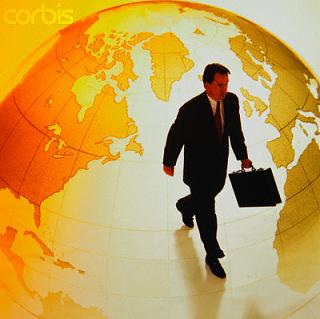 ให้นักศึกษาจับกลุ่ม แล้วหาตัวอย่างของหัวข้อต่างๆ ต่อไปนี้
1. ประเภทของบทความ	(หาตัวอย่างมา 1 ชิ้นงาน)
(บทความวิชาการ และกึ่งวิชาการ // บทความวิเคราะห์ // บทความแสดงความคิดเห็น // บทความเชิงวิจารณ์ // บทความสารคดี // บทความสัมภาษณ์)
2. ประเภทของบทบรรณาธิการโดยแบ่งตามวัตถุประสงค์ของผู้เขียน (หาตัวอย่างมา 1 ชิ้นงาน)
(ประเภทเสนอข่าว // ประเภทให้ข่าวสารและคำอธิบายขยายความ // ประเภทแสดงความคิดเห็น // ประเภทแสดงทัศนะและเสนอแนะ // ประเภทโน้มน้าวและเรียกร้องให้เกิดการกระทำ // ประเภทชี้แจงหรือแถลงนโยบาย)
3. เขียนข่าวรอบรั้วสวนสุนันทา 1 ข่าว